Equity,  Academic Freedom, and OER
The Why, What, and How of the Open Educational Resources Initiative (OERI)
Overview
OER Basics
OER and Equity/Success
OER and Academic Freedom
The OERI
What is OER?
What are Open Educational Resources?
“OER are teaching, learning, and research resources that reside in the public domain or are released under an intellectual property license that permits their free use and repurposing by others”

-- Hewlett Foundation
Defining “Open” and OER
Retain – make, own, control
Reuse – use in varied contexts
Revise – adapt, adjust, alter…
Remix – combine 
Redistribute - share

This material is based on original writing by David Wiley, which was published freely under a Creative Commons Attribution 4.0 license at http://opencontent.org/definition/.
[Speaker Notes: http://opencontent.org/definition/
Defining the "Open" in Open Contentand Open Educational Resources
The terms "open content" and "open educational resources" describe any copyrightable work (traditionally excluding software, which is described by other terms like "open source") that is either (1) in the public domain or (2) licensed in a manner that provides users with free and perpetual permission to engage in the 5R activities:
Retain - the right to make, own, and control copies of the content (e.g., download, duplicate, store, and manage)
Reuse - the right to use the content in a wide range of ways (e.g., in a class, in a study group, on a website, in a video)
Revise - the right to adapt, adjust, modify, or alter the content itself (e.g., translate the content into another language)
Remix - the right to combine the original or revised content with other material to create something new (e.g., incorporate the content into a mashup)
Redistribute - the right to share copies of the original content, your revisions, or your remixes with others (e.g., give a copy of the content to a friend)]
OER and Equity/Success…
OER, Student Success, and Equity
What is the connection between open educational resources, student success, and equity?
Impact of Textbook Costs
Today’s Learner: Student Views 2018 – Key Findings
Textbook Purchases Increase Student Stress
Students Sacrifice Food for Textbooks
Minority Students Are Disproportionally Impacted
Coping with the Financial Burden
Digital Access Drives Success
[Speaker Notes: https://news.cengage.com/corporate/new-survey-college-students-consider-buying-course-materials-a-top-source-of-financial-stress/
Morning Consult, on behalf of Cengage, conducted a national survey from July 11-13, 2018 among a national sample of 1,651 current and former students, ages 18 to 30.]
CCC #RealCollegeSurvey
60% were housing insecure in the previous year.
50% of respondents were food insecure in the prior 30 days.
19% were homeless in the previous year.
Seven in 10 experienced food insecurity or housing insecurity or homelessness during the previous year.
[Speaker Notes: https://hope4college.com/wp-content/uploads/2019/03/RealCollege-CCCCO-Report.pdf
ALMOST 40,000 STUDENTS AT 57 CALIFORNIA COMMUNITY COLLEGES PARTICIPATED. 
The data in this report come from an electronic survey fielded to students. This system-wide report includes data from 57 schools in the system. Colleges distributed the electronic survey to all enrolled students, yielding an estimated response rate of 5%, resulting in almost 40,000 total students participating in the survey.]
CCC #RealCollegeSurvey
Rates of basic needs insecurity are higher for marginalized students, including African Americans, students identifying as LGBTQ, and students considered independent from their parents or guardians for financial aid purposes. 
Students who have served in the military, former foster youth, and formerly incarcerated students are all at greater risk of basic needs insecurity.
[Speaker Notes: https://hope4college.com/wp-content/uploads/2019/03/RealCollege-CCCCO-Report.pdf
ALMOST 40,000 STUDENTS AT 57 CALIFORNIA COMMUNITY COLLEGES PARTICIPATED.]
[Speaker Notes: http://www.aei.org/publication/chart-of-the-day-or-century/
Seven of those goods and services have increased more than average inflation, led by hospital services (+211%), college tuition (+183.8%), and college textbooks (+183.6%). Average wages have also increased more than average inflation since January 1998, by 80.2%, indicating an increase in real wages over the last several decades.]
More affordable…
[Speaker Notes: http://www.aei.org/publication/chart-of-the-day-or-century/
The other seven price series have declined since January 1998, led by TVs (-97%), toys (-74%), software (-68%) and cell phone service (-53%). The CPI series for new cars, household furnishings (furniture, appliances, window coverings, lamps, dishes, etc.) and clothing have remained relatively flat for the last 21 years while average prices have increased by 56% and wages increased 80.2%.]
So – OER is good for students. Is it good for faculty?
OER and Academic Freedom
Do you ever…
skip chapters?
re-order chapters?
wish your text integrated more current events?
wish your text used different terminology?
teach chapters/sections because they are there and you made your students buy the book?
[Speaker Notes: Michelle]
Defining “Open” and OER
Retain – make, own, control
Reuse – use in varied contexts
Revise – adapt, adjust, alter…
Remix – combine 
Redistribute - share

This material is based on original writing by David Wiley, which was published freely under a Creative Commons Attribution 4.0 license at http://opencontent.org/definition/.
[Speaker Notes: http://opencontent.org/definition/
Defining the "Open" in Open Contentand Open Educational Resources
The terms "open content" and "open educational resources" describe any copyrightable work (traditionally excluding software, which is described by other terms like "open source") that is either (1) in the public domain or (2) licensed in a manner that provides users with free and perpetual permission to engage in the 5R activities:
Retain - the right to make, own, and control copies of the content (e.g., download, duplicate, store, and manage)
Reuse - the right to use the content in a wide range of ways (e.g., in a class, in a study group, on a website, in a video)
Revise - the right to adapt, adjust, modify, or alter the content itself (e.g., translate the content into another language)
Remix - the right to combine the original or revised content with other material to create something new (e.g., incorporate the content into a mashup)
Redistribute - the right to share copies of the original content, your revisions, or your remixes with others (e.g., give a copy of the content to a friend)]
Open Pedagogy
Greater academic freedom
Faculty have more control over what they are teaching rather then feeling bound to the content in a commercial textbook
What would/could this mean for your teaching?
ASCCC OERI
A 5-year project to implement OER systemwide coordinating state level activities to increase OER availability and supporting local OER implementation. 
At the end of the initial project period, the structure and accomplishments of the OERI would be evaluated and future funding needs identified.
OERI Regional Leads
Dave Dillon
Counseling, Grossmont
Shagun Kaur
Communication Studies, DeAnza
Jennifer Paris
ECE/CD, College of the Canyons
Amanda Taintor
ECE/CD/ID, Reedley
Suzanne Wakim
Biology, Butte
OERI’s Goals
Ensure OER availability for at least 70% of all C-ID courses by the end of the 5-year term.
Significantly reduce costs for students in at least 50% of the most highly enrolled courses.
Develop systems to replace high-cost homework systems such as "My Math Lab” and other ancillary materials that facilitate faculty OER adoption.
OERI’s Goals (continued)
Establish a network of OER Liaisons to serve as local OER champions.
Develop OER resources for selected CTE areas.
Leverage prior related work.
Facilitate achieving the goals of AB 705 and other legislation/initiatives.
Activities
Identify OER needs and determine how best to meet them.
Create discipline faculty teams with leaders to facilitate resource identification and development. 
Establish an RFP process to fund the development of high-cost homework systems and other resources.
Activities
Provide expertise with respect to copyright, accessibility, and technology/ID to facilitate local and statewide OER efforts. 
Build on the accomplishments of other state-funded OER efforts and leverage the work and resources of existing grants and initiatives.
RFP
Second round of project proposals for
Creating and curating OER text for common courses
Enhancements to current OER
Ancillary development
Focus on resources that ultimately lead to savings for students – proposals must be tied to a specific course or courses, as opposed to general resources that support student success
RFP
Funding levels separated 
Up to $10,000
$10,001 to $20,000
$20,001 to $30,000
Justification for why cost is what it is must be delineated – the focus is on the cost of the work, not the impact of the product
More guidance with respect to budget
More guidance with respect to documenting impact
RFP
Training provided – possibly required – up-front:
Creative commons licensing
Accessibility
Attributions
Expectations clearly communicated at the outset:
Specifications of final product(s)
Identified check-in points
OERI
What can we do for you?
Find us at: tinyurl.com/ASCCC-OpenEd
Attributions
All images without attribution obtained from pexels.com
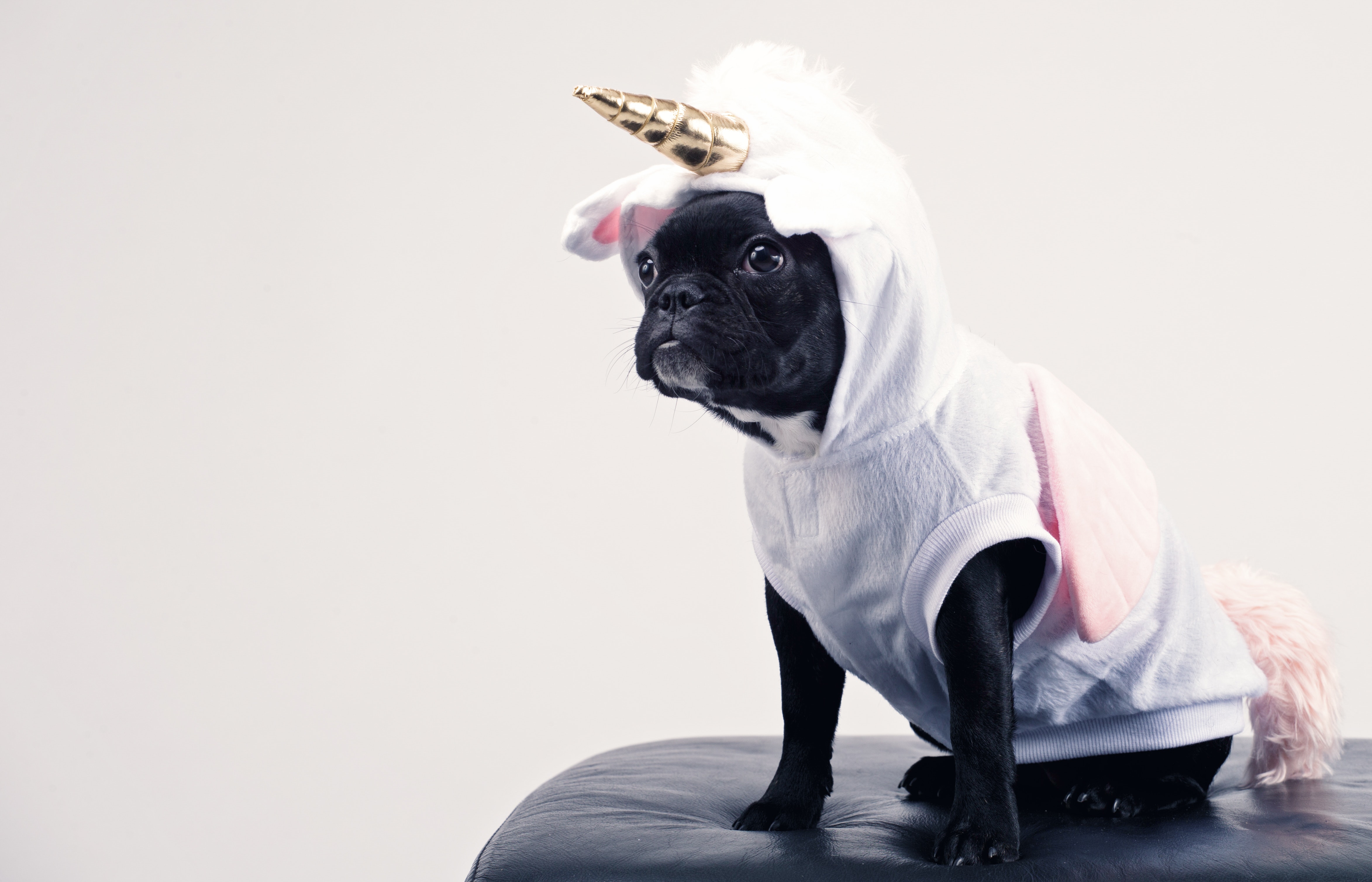